CMPE 152: Compiler DesignMay 4 Class Meeting
Department of Computer EngineeringSan Jose State UniversitySpring 2021Instructor: Ron Mak
www.cs.sjsu.edu/~mak
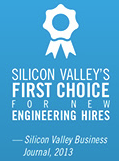 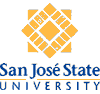 1
Project Presentation Schedule
Thursday, May 6
CODENT
HZWZ
Programmers for Fun
The Compiler Whispers
WSRY

Tuesday, May 11
Devs United
JTTG
Team 300
To the Moon
Thursday, May 13
Elbrus-64
No Name 4
TTCP
Hakuna Matata
XXX
Two teams can trade dates
if both teams agree.
Final compiler project 
due Monday, May 17
2
What to Present in at Most 15 Minutes
What is your source language?
Show us a sample program or twowith parse trees.
Show us highlights of your grammar.
Grammar of a few interesting statements.
Excerpt from your .g4 file and syntax diagrams.
What Jasmin object code will you generate?
Show code templates for a few statements.
Show actual Jasmin code if you have any.
Optional: Compile and run a program.
Screen share(any of these):
PowerPoint slides
Example programs
Diagrams
Jasmin object code
Demos
Take some questions at
the end from the class.
3
Surveys
The rest of the class will rate each presentation (Excellent, Good, OK, Poor) on the following:

Choice of source language
Sample programs and parse trees
Grammar
Proposed (or actual) Jasmin object code generation
Overall presentation

Do not rate your own team!
4
Compiler Design Theory
A very brief introduction to the theory upon which compiler design (especially parsing and scanning) is based.

Often taught at the start of a compiler design course, but I chose to start by jumping right into writing a parser and a scanner.
So now you’re getting this material at the very end of the course.
5
Noam Chomsky
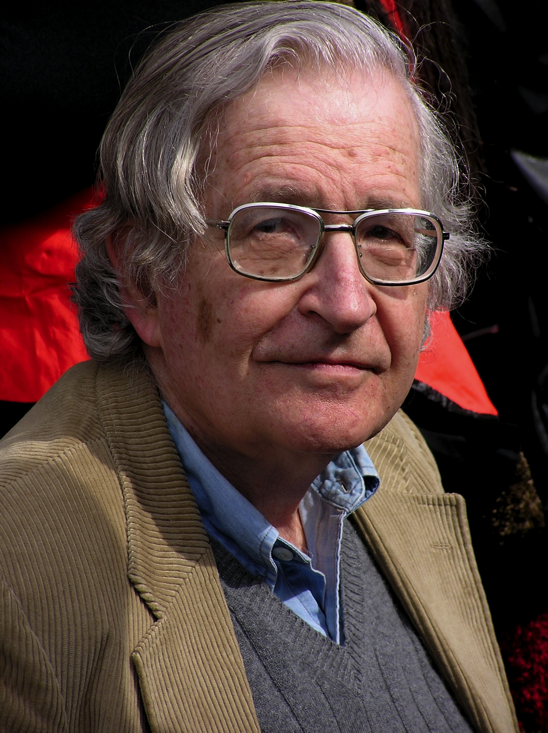 American, born 1928
Linguist and political activist

Created mathematical models for the description of languages(1956).

Pioneered the study of programming languages.
Why are programming languages easy for a computer to understand but human languages are very difficult?
6
Formal Languages
The study of languages in a very formal way, hence the term formal languages.
Which sentences belong to a language,and which ones don’t?

What operations can we perform on sentences from a language and have the result be in the language?
7
The Language Game
Our study of formal languages starts out like a game.

As with any other game, it has rules.

The rules determine what sentences belong to the language.

The goal of the game is simple:
Given an arbitrary sentence, determine if it belongs to the language.
8
Example: The English Language
The rules of the English language are its grammar rules.

The grammar rules determine whether or not a given sentence belongs to the English language. Is the sentence “proper English”?

Which are proper English sentences?
The dog chased the cat.
My hearing ran the water.
Table fourteen chair happy.
9
Some Basic Terms
English is much too complex a language.
Let’s instead start with some basic terms.


Let Σ represent a nonempty set of symbols called an alphabet.

We can construct finite strings of symbols from the alphabet.
sigma
10
String Examples
Let alphabet Σ = {a, b}.
Then abab and aaabbba are strings on Σ.

If we writeit means that the string named w has the value abaaa.
w = abaaa
By convention, we use lowercase letters a, b, c, … 
for elements in Σ and u, v, w, ... for string names.
11
Some Basic Terms, cont’d
If string w = a1a2…an and string v = b1b2...bm then wv = a1a2…anb1b2...bm is the concatenation of strings w and v.

String wR = an... a2a1 is the reverse of string w.

|w| is the length of string w.
The number of symbols in the string.

λ is the empty string.
|λ| = 0
λw = wλ
12
Substrings
A substring of string w is any string of consecutive symbols of w.

If w = vu, then the substring v is a prefix of w, and the substring u is a suffix of w.
Example: If w = abbab, then
All prefixes: {λ, a, ab, abb, abba, abbab}
All suffixes: {λ, b, ab, bab, bbab, abbab}

If u and v are strings, then |uv| = |u| + |v|.
13
More Basic Terms
If w is a string, then wn is the string obtained by repeating w n times.
Special case: w0 = λ for all w.

If Σ is an alphabet, then Σ* is the set of strings obtained by concatenating zero or more symbols from Σ.
Σ* always contains λ
Σ+ = Σ* - {λ} is the set of all nonempty strings

Even though Σ is finite, Σ* and Σ+ are infinite since there is no limit on the string lengths.
The * operator is known 
as the Kleene star.
14
We Have Languages!
Recall that a language has rules that determine whether a given string is a sentence in the language.
We often refer to strings in a language as sentences.

Therefore, any subset of Σ* is a language.

The rules are those that determine membership in the subset.
15
Example Languages
Let Σ* = {λ, a, b, aa, ab, ba, bb, aaa, aab, …}

The subset {a, aa, aab} is a language on Σ.
The membership rule is trivial since we explicitly listed the members of the subset.

It is a finite language because it containsa finite number of sentences.
16
Example Languages, cont’d
Let Σ* = {λ, a, b, aa, ab, ba, bb, aaa, aab, …}

The subsetis a language on Σ.
The strings aabb and aaaabbbb are sentences in L.
The string abb is not a sentence in L.

This is an infinite language.
Most interesting languages are infinite.
L = {anbn : n ≥ 0}
17
Languages are Sets
We can calculate the union, intersection, and difference of two languages.

The complement of language L is 



The reverse of a language is the set of all string reversals:
LR = {wR : w in L}
18
Languages are Sets, cont’d
The concatenation of two languages L1 and L2:


Ln is L concatenated with itself n times.
L0 = {λ} and L1 = L

Star closure

Positive closure
L1L2 = {xy : x in L1, y in L2}
Infinite sets!
19
Example Languages, cont’d
Let

Then

n and m are unrelated.
The string aabbaaabbb is in L2.

The reverse
20
Rules of a Language
The rules of a language must enable us to decide, in a finite amount of time, whether a given string is a sentence of the language.

Two kinds of rules:

Rules that tell us whether or not a string is a sentence of the language.

Rules that tell us how to generate all the sentences of the language.
21
Example Languages, cont’d
Let L1 = {aa, b}
Then
L1* = {λ plus any string composed of factors of aa and b}
      = {λ plus all strings of a’s and b’s where the a’s are in even groups
22
Example Languages, cont’d
Let L2 = {a, ab}
Then



Is the string abaab a sentence of L2*?

Yes. We can factor the string as (ab)(a)(ab)and each factor is in L2.
This factoring is unique.
L2* = {λ plus any string composed of factors of a and ab}
      = {λ plus all strings of a’s and b’s except those that start with b
           and those that contain any double b}
23
Example Languages, cont’d
Let L3 = {aa, aaa}
Then


Is the string a7 = aaaaaaa a sentence of L3*?

Yes. We can factor the string as (aa)(aa)(aaa) or(aa)(aaa)(aa) or (aaa)(aa)(aa).
This factoring is not unique.
L3* = {λ plus any string composed of more than one a}
24
Grammars
The grammar of a language is the set of rules that determine whether or not a sentence is in the language.

Example: From English grammar:



If <article> is “a” or “the”, <noun> is “boy” or “dog”, and <verb> is “runs” or “walks”, then proper sentences are “a boy runs” and “the dog walks”.
<sentence>	 <noun phrase> <predicate>
<noun phrase>  <article> <noun>
	<predicate>	 <verb>
25
Grammars, cont’d
A grammar G is defined as the quadruplewhere:
V is a finite set of objects called variables
T is a finite set of objects called terminal symbols
S in V is a special symbol called the start variable
P is a finite set of production rules
G = (V, T, S, P)
26
Production Rules
The production rules specify how the grammar transforms one string to another.

They define a language associated with the grammar.

All production rules are of the form where                      and
x  y
27
Derivations
If we apply to the stringthe production rulewe obtain the new string

We say that w derives z, or z is derived from w and write
w = uxv
x  y
z = uyv
28
Derivations, cont’d
We can derive successive strings by applying production rules of the grammar in any order.

We can use a production rule whenever it is applicable, and we can apply it as often as we desire.

If then w1 derives wn, and we can write
*
29
Language Generation by a Grammar
By applying the production rules in a different order, a grammar can generate many strings.

The set of all such terminal strings is the language generated by the grammar.
AKA the language defined by the grammar.

Let G = (V, T, S, P) be a grammar. Then the setis the language generated by G.
*
30
Sentential Forms
If                , then the sequenceis a derivation of the sentence w.

The strings S, w1, w2, …, wn are sentential forms of the derivation.

Sentential forms can contain both variables and terminals.
31
Grammar Examples
Let grammarwith P given by

Thenso we can write

Therefore, the string aabb is in the language
sentential forms
*
L(G) = {anbn : n ≥ 0}
32
Grammar Examples, cont’d
Find a grammar that generates the language


The language is similar to the previous example but with an extra b. We add the production rule


Therefore, G = ({S, A}, {a, b}, S, P) with the production rules
L = {anbn+1 : n ≥ 0}
S  Ab
Or:
S  Ab
A  aAb | λ
S  Ab
A  aAb
A  λ
33
Equivalent Grammars
Two grammars are equivalent if they both generate the same language:
It is not always easy to discover whether or not two grammars are equivalent.
L(G1) = L(G2)
34